Aneuploidien
Füll parallel zur PP-Präsentation auf dem Arbeitsblatt „Aneuploidien 1“ den Abschnitt „Non-disjunction bei der Eizellbildung“ aus.

Blaue Texte sind Erläuterungen, die nicht übernommen werden müssen.
Entstehung von Trisomie 21
Bei der als Down-Syndrom bezeichneten Genommutation liegt in allen Körperzellen das Chromosom Nr. 21 drei Mal vor. Deswegen bezeichnet man sie auch als Trisomie 21. 
Karyotyp: 47 XX + 21 (siehe Abbildung) oder 47 XY + 21
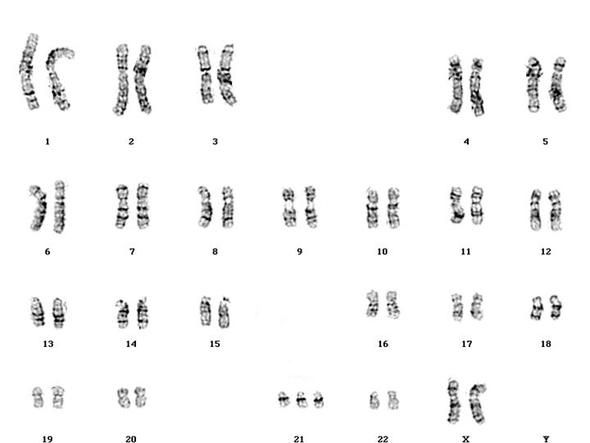 https://images.gutefrage.net/media/fragen-antworten/bilder/119494782/0_big.jpg?v=1396178251000
Entstehung von Trisomie 21
Trisomie 21 ist die häufigste und bekanntest autosomale Trisomie. Sehr viel seltener treten Trisomie 13 und 18 auf, da es hier häufig zu Fehlgeburten kommt und die Lebenserwartungen sehr gering sind. Alle anderen autosomalen Trisomien führen zu so schweren Entwicklungsstörungen, dass der Embryo meist schon in einer frühen Phase abstirbt (oft bevor die Schwangerschaft bemerkt wird).

Im Folgenden wird erläutert, wie eine Trisomie 21 entsteht.
Entstehung von Trisomie 21Non-disjunction bei der Eizellbildung in Meiose I
Erste Möglichkeit: In Meiose I kommt es zu einer non-disjunction. Die anschließende Meiose II läuft „normal“ ab.
Entstehung von Trisomie 21Non-disjunction bei der Eizellbildung in Meiose I
Ureizelle
15
21
Entstehung von Trisomie 21Non-disjunction bei der Eizellbildung in Meiose I
Ureizelle
Enthält einen diploiden Chromosomensatz 
d.h. 46 Chromosomen also 23 Paar Homologe. Aus Gründen der Übersicht sind jedoch beispielhaft nur die Chromosomenpaare Nr. 15 und 21 dargestellt.

-> Chromosomen 15 durchlaufen (wie alle anderen Chromosomen) eine „normale“ Meiose.

-> Bei den Chromosomen 21 kommt es zu einer non-disjunction.
15
21
Die Chromosomen sind im Verhältnis zur Zelle zu groß dargestellt!
Entstehung von Trisomie 21Non-disjunction bei der Eizellbildung in Meiose I
Ureizelle
15
21
Entstehung von Trisomie 21Non-disjunction bei der Eizellbildung in Meiose I
Ureizelle
15
21
Meiose I
-> non-disjunction von Chromosom 21
15
15
21
Entstehung von Trisomie 21Non-disjunction bei der Eizellbildung in Meiose I
Ureizelle
15
21
Alle anderen homologen Chromosomen werden (wie im Bild Chromosomen 15) „normal“ voneinander getrennt.
Meiose I
-> non-disjunction von Chromosom 21
15
15
21
Entstehung von Trisomie 21Non-disjunction bei der Eizellbildung in Meiose I
Ureizelle
15
21
Alle anderen homologen Chromosomen werden (wie im Bild Chromosomen 15) „normal“ voneinander getrennt.
Meiose I
-> non-disjunction von Chromosom 21
Polkörperchen:
Enthält  nur 22 (statt 23) Zwei-Chromatid-Chromosomen.
-> Nr. 21 fehlt
15
Im Verhältnis zu groß dargestellt!
15
21
Entstehung von Trisomie 21Non-disjunction bei der Eizellbildung in Meiose I
Ureizelle
15
21
Alle anderen homologen Chromosomen werden (wie im Bild Chromosomen 15) „normal“ voneinander getrennt.
Meiose I
-> non-disjunction von Chromosom 21
Polkörperchen:
Enthält  nur 22 (statt 23) Zwei-Chromatid-Chromosomen.
-> Nr. 21 fehlt
15
Im Verhältnis zu groß dargestellt!
Enthält 24 Zwei-Chromatid-Chromosomen (statt 23).
-> Nr. 21 zweimal
15
21
Entstehung von Trisomie 21Non-disjunction bei der Eizellbildung in Meiose I
Ureizelle
15
21
Meiose I
-> non-disjunction von Chromosom 21
15
15
21
Entstehung von Trisomie 21Non-disjunction bei der Eizellbildung in Meiose I
Ureizelle
15
21
Meiose I
-> non-disjunction von Chromosom 21
3 Polkörperchen
15
Meiose II
-> „normal“
15
21
Eizelle
Entstehung von Trisomie 21Non-disjunction bei der Eizellbildung in Meiose I
Ureizelle
15
Fertige Eizelle:
Enthält 24 Ein-Chromatid-Chromosomen (statt 23) 
-> Nr. 21 zweimal
21
Meiose I
-> non-disjunction von Chromosom 21
3 Polkörperchen
15
Meiose II
-> „normal“
15
21
Eizelle
Entstehung von Trisomie 21Non-disjunction bei der Eizellbildung in Meiose I
Ureizelle
15
21
Meiose I
-> non-disjunction von Chromosom 21
3 Polkörperchen
15
Meiose II
-> „normal“
15
21
Eizelle
Entstehung von Trisomie 21Non-disjunction bei der Eizellbildung in Meiose I
Ureizelle
15
21
Meiose I
-> non-disjunction von Chromosom 21
3 Polkörperchen
15
Meiose II
-> „normal“
15
15
21
Spermium
21
Eizelle
Entstehung von Trisomie 21Non-disjunction bei der Eizellbildung in Meiose I
Ureizelle
15
21
Spermium:
Mit „normalem“ haploidem Chromosomensatz aus 23 Ein-Chromatid-Chromosomen
Meiose I
-> non-disjunction von Chromosom 21
3 Polkörperchen
15
Meiose II
-> „normal“
15
15
21
Spermium
21
Im Verhältnis zu groß dargestellt!
Eizelle
Entstehung von Trisomie 21Non-disjunction bei der Eizellbildung in Meiose I
Ureizelle
15
21
Meiose I
-> non-disjunction von Chromosom 21
3 Polkörperchen
15
Meiose II
-> „normal“
15
15
21
Befruchtung
Spermium
21
Eizelle
Entstehung von Trisomie 21Non-disjunction bei der Eizellbildung in Meiose I
Ureizelle
Zygote
15
21
21
Meiose I
-> non-disjunction von Chromosom 21
15
3 Polkörperchen
15
Meiose II
-> „normal“
15
15
21
Befruchtung
Spermium
21
Eizelle
Entstehung von Trisomie 21Non-disjunction bei der Eizellbildung in Meiose I
Ureizelle
Zygote
Zygote:
Chromosom 21 kommt 3 Mal vor.
Alle anderen Chromosomen sind (wie 15) zwei Mal enthalten.
15
21
21
Meiose I
-> non-disjunction von Chromosom 21
15
3 Polkörperchen
15
Meiose II
-> „normal“
15
15
21
Befruchtung
Spermium
21
Eizelle
Entstehung von Trisomie 21Non-disjunction bei der Eizellbildung in Meiose II
Zweite Möglichkeit: Nach einer „normalen“ Meiose I kommt es zu einer non-disjunction in Meiose II
Entstehung von Trisomie 21Non-disjunction bei der Eizellbildung in Meiose II
Ureizelle
15
21
Entstehung von Trisomie 21Non-disjunction bei der Eizellbildung in Meiose II
Ureizelle
15
21
Meiose I
Entstehung von Trisomie 21Non-disjunction bei der Eizellbildung in Meiose II
Ureizelle
15
21
Enthält 23 Zwei-Chromatid-Chromosomen
Meiose I
Enthält 23 Zwei-Chromatid-Chromosomen
Entstehung von Trisomie 21Non-disjunction bei der Eizellbildung in Meiose II
Ureizelle
15
21
Meiose I
Entstehung von Trisomie 21Non-disjunction bei der Eizellbildung in Meiose II
Ureizelle
15
21
Meiose I
3 Polkörperchen
Meiose II
-> non-disjunction von Chromosom 21
Eizelle
Entstehung von Trisomie 21Non-disjunction bei der Eizellbildung in Meiose II
Ureizelle
15
21
Fertige Eizelle:
Enthält 24 Ein-Chromatid-Chromosomen (statt 23) 
-> Nr. 21 zweimal (die zwei Schwester-Chromatiden)
Meiose I
3 Polkörperchen
Meiose II
-> non-disjunction von Chromosom 21
Eizelle
Entstehung von Trisomie 21Non-disjunction bei der Eizellbildung in Meiose II
Ureizelle
15
21
Meiose I
3 Polkörperchen
Meiose II
-> non-disjunction von Chromosom 21
Eizelle
Entstehung von Trisomie 21Non-disjunction bei der Eizellbildung in Meiose II
Ureizelle
15
21
Meiose I
3 Polkörperchen
15
Meiose II
-> non-disjunction von Chromosom 21
21
Spermium
Eizelle
Entstehung von Trisomie 21Non-disjunction bei der Eizellbildung in Meiose II
Ureizelle
15
21
Spermium:
Mit „normalem“ haploidem Chromosomensatz aus 23 Ein-Chromatid-Chromosomen
Meiose I
3 Polkörperchen
15
Meiose II
-> non-disjunction von Chromosom 21
21
Spermium
Eizelle
Entstehung von Trisomie 21Non-disjunction bei der Eizellbildung in Meiose II
Ureizelle
15
21
Meiose I
3 Polkörperchen
15
Meiose II
-> non-disjunction von Chromosom 21
21
Befruchtung
Spermium
Eizelle
Entstehung von Trisomie 21Non-disjunction bei der Eizellbildung in Meiose II
Ureizelle
Zygote
15
21
21
15
Meiose I
3 Polkörperchen
15
Meiose II
-> non-disjunction von Chromosom 21
21
Befruchtung
Spermium
Eizelle
Entstehung von Trisomie 21Non-disjunction bei der Eizellbildung in Meiose II
Ureizelle
Zygote
Zygote:
Chromosom 21 kommt 3 Mal vor.
Alle anderen Chromosomen sind (wie 15) zwei Mal enthalten.
15
21
21
15
Meiose I
3 Polkörperchen
15
Meiose II
-> non-disjunction von Chromosom 21
21
Befruchtung
Spermium
Eizelle
Entstehung von Trisomie 21Non-disjunction bei der Spermienbildung
Selbstverständlich kann es auch bei der Bildung der Spermien zu entsprechenden non-disjunctions kommen.
Du kannst nun auf deinem Arbeitsblatt selbständig und Analog zu „Non-dijunction bei der Eizellbildung“ den Abschnitt „Non-disjunction bei der Spermienbildung“ ausfüllen.